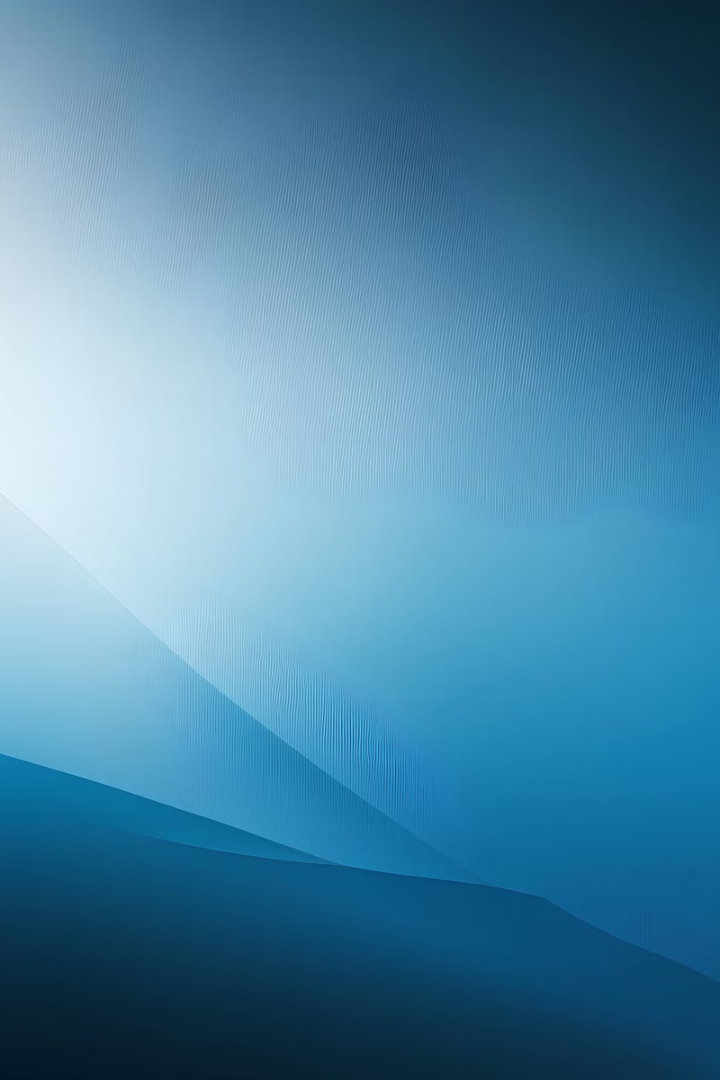 6 Principles of the Governance Code
This is an introduction to The Governance Code Principles.
Principle 1: Advancing Charitable Purpose
What is a Charity?
Clearly Articulating Your Purpose
A charity is an organization that exists to provide a public benefit, whether that's through education, relief of poverty, advancement of health, or another recognized charitable purpose. Charities are distinct from private businesses or government agencies.
Charities must be clear about their specific purpose and able to explain it simply to anyone who asks. This helps ensure the charity remains focused on its core mission and can effectively communicate its work to the public.
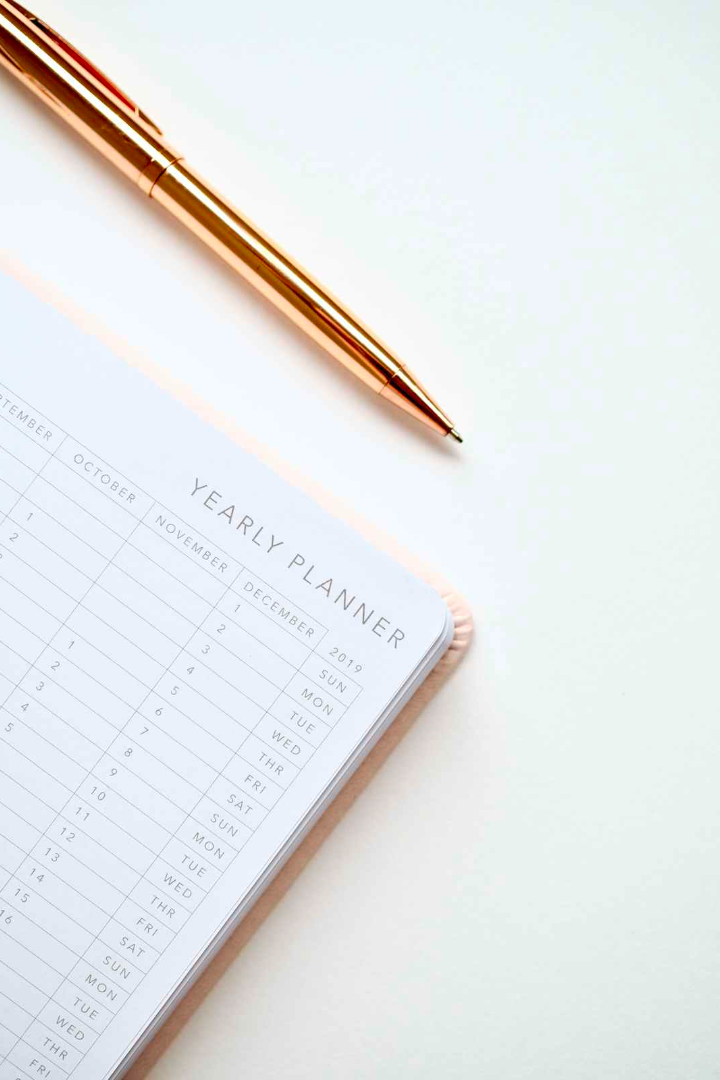 Principle 1 Continued
Develop Strategic and Operational Plans
Review and Adapt
Regularly review your progress to ensure you remain aligned with your charitable purpose and continue to provide public benefit. Be prepared to adapt your plans as needed in response to changing circumstances.
Devise a strategic plan that outlines your charity's purpose, goals, and activities for at least the next year. Accompany this with detailed operational plans to ensure you have the necessary resources and capacity to deliver.
Allocate Adequate Resources
Thoroughly assess the resources, both financial and non-financial, required to carry out your planned activities. If gaps exist, develop a clear strategy to secure the necessary resources to advance your charitable purpose.
Principle 1: Advancing Charitable Purpose
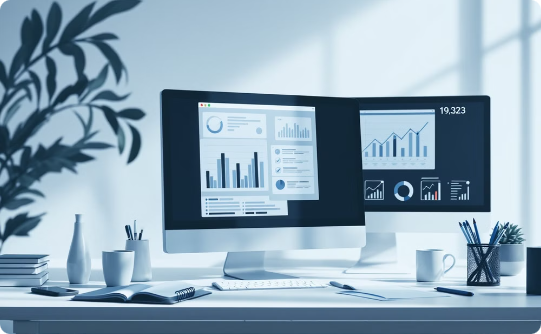 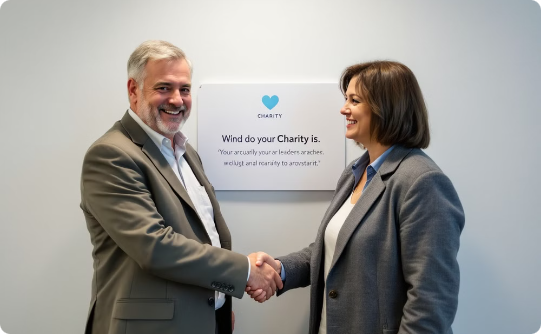 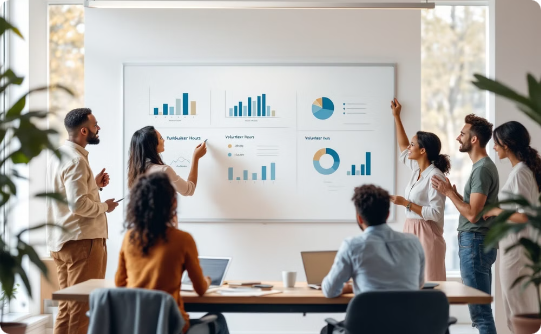 Monitoring Progress
Continuous Improvement
Partnership Considerations
Charities should implement robust systems to regularly track progress against their strategic plans and evaluate the effectiveness of their initiatives.
Regularly reviewing and refining a charity's plans, activities, and performance is essential to ensure maximum impact and responsible stewardship of resources.
Periodically evaluating collaborative opportunities, such as mergers or dissolutions, can unlock new ways to better serve a charity's mission and beneficiaries.
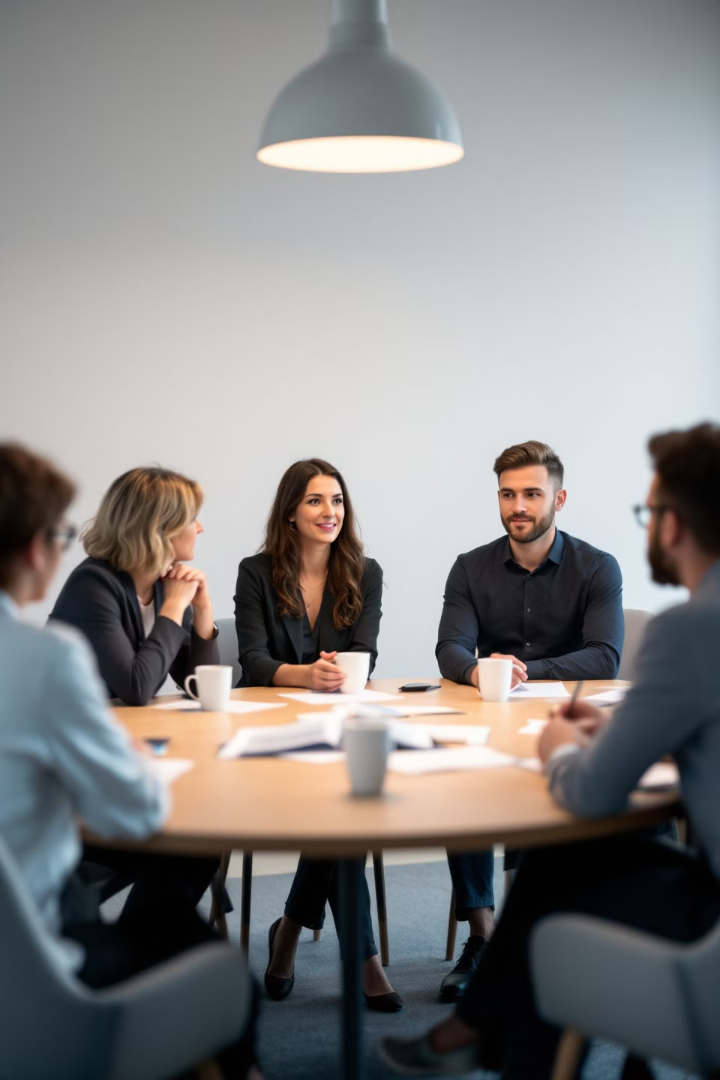 Principle 2: Behaving With Integrity
Define Organizational Values
Adhere to Regulator Guidelines
1
2
Agree on the core values that guide your charity's work and publicly communicate them so everyone understands the expected behaviours.
Ensure your charity's practices fully comply with the Charities Regulator's guidelines on ethical behaviour and integrity.
Establish a Code of Conduct
3
Implement a board code of conduct that all trustees sign, covering confidentiality, gifts/hospitality, and expenses.
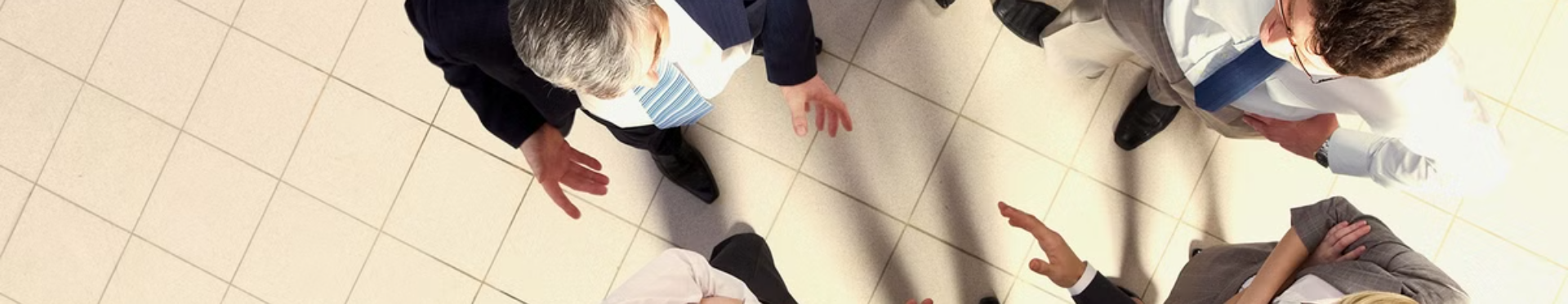 Principle 3: Leading People
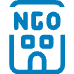 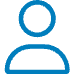 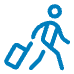 Clear Roles
Volunteer Involvement
HR Compliance
Be transparent about the responsibilities of all staff, whether paid or voluntary, to ensure effective operations.
Establish processes for meaningful volunteer engagement and address any issues that may arise.
Ensure employment practices adhere to relevant legislation, covering recruitment, training, support, and dismissal.
Principle 3: Leading People
Document Roles and Duties
Establish Operational Policies
Clearly define the legal duties and decision-making responsibilities of individual charity trustees, the board as a whole, any sub-committees, and staff and volunteers.
Agree on operational policies to guide the actions of everyone involved in the charity and ensure consistency in how the organisation is run.
Delegate Responsibilities
Delegate specific roles and tasks to the appropriate individuals or groups within the charity to leverage their expertise and ensure efficient operations.
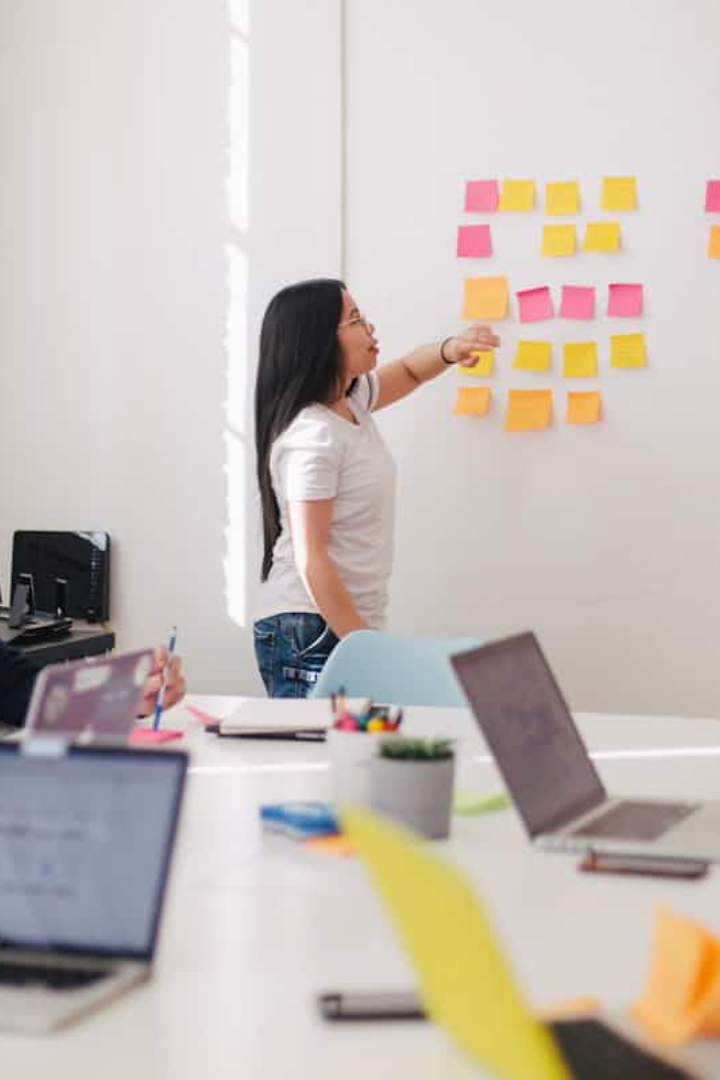 Principle 3: Leading People
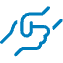 Volunteer Procedures
Establish clear written procedures for recruiting, supporting, and supervising volunteers in your charity.
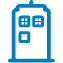 Operational Policy
Develop a process for creating and regularly reviewing operational policies to ensure they remain effective.
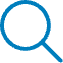 Trustee Oversight
Charity trustees should be responsible for ensuring operational policies are properly implemented and up-to-date.
Principle 4: Exercising Control
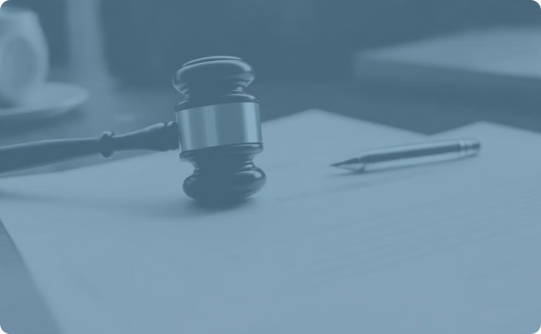 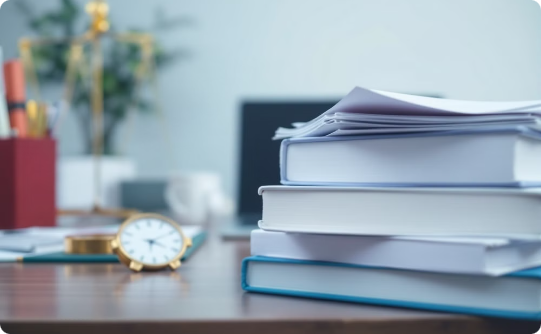 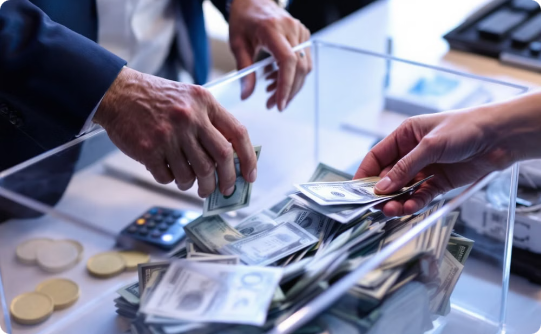 Review Legal Structure
Fundraising Guidelines
Comply with Regulations
Ensure your charity's legal form and governing document are fit for purpose. Make necessary changes and inform the Charities Regulator in advance.
If your charity raises funds from the public, follow the Charities Regulator's guidelines to ensure compliance.
Identify and adhere to all relevant laws and regulatory requirements that apply to your charity's operations.
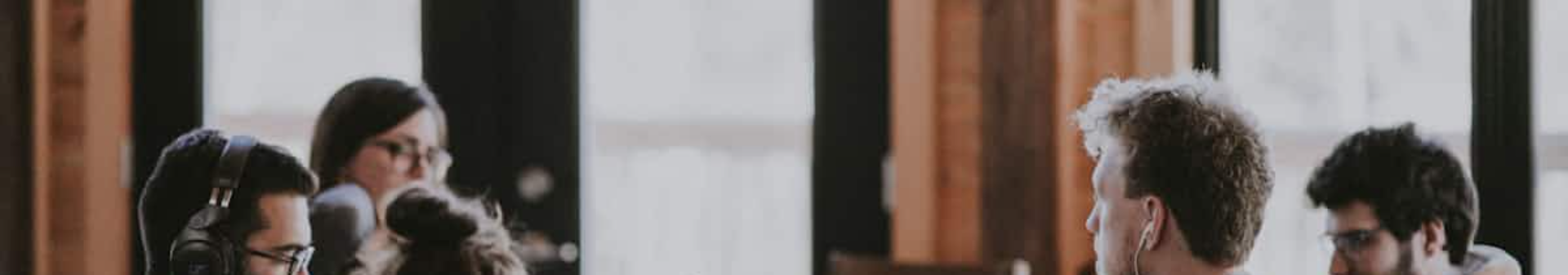 Principle 4: Exercising Control
Financial Controls
Risk Identification
1
2
Implement robust financial controls to properly manage and account for your charity's funds and assets.
Regularly review potential risks facing your charity and develop strategies to effectively mitigate them.
Adequate Insurance
Legal Compliance
3
4
Ensure your charity has appropriate and sufficient insurance coverage to protect against unexpected events.
Establish documented procedures to confirm your charity fully complies with all relevant laws and regulations.
Principle 4 Additional Standards
Additional Good Practice Standards
Demonstrating Commitment
Charities should consider adopting additional good practice standards that are relevant to the specific work they do. This can help ensure high standards of governance and excellence in service delivery.
By implementing relevant industry standards, charities can demonstrate their commitment to best practices and continuous improvement. This can build trust with stakeholders and enhance the charity's reputation.
Principle 5: Working Effectively
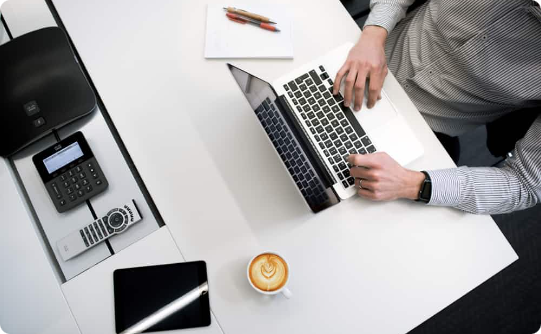 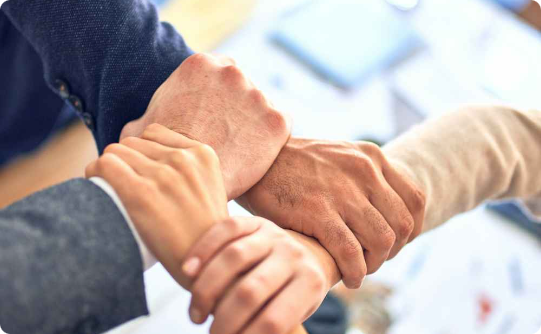 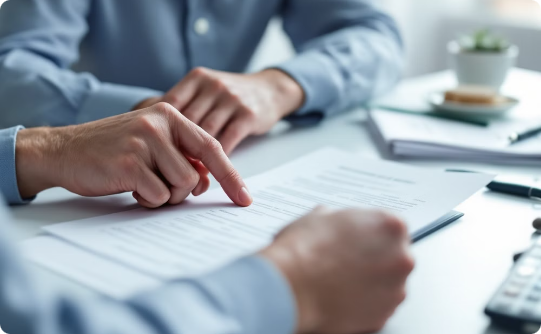 Identify Necessary Skills
Standard Agenda Items
Regular Board Meetings
Charity trustees should have the appropriate skills and expertise to fulfill any designated roles outlined in the governing document, as well as contribute effectively to board discussions and decision-making.
At a minimum, board meeting agendas should cover reporting on activities, review of finances, and declaration of any conflicts of interest or loyalty.
Holding regular board meetings, with proper notice and prepared agendas, is crucial for effective governance and oversight of the charity's activities and finances.
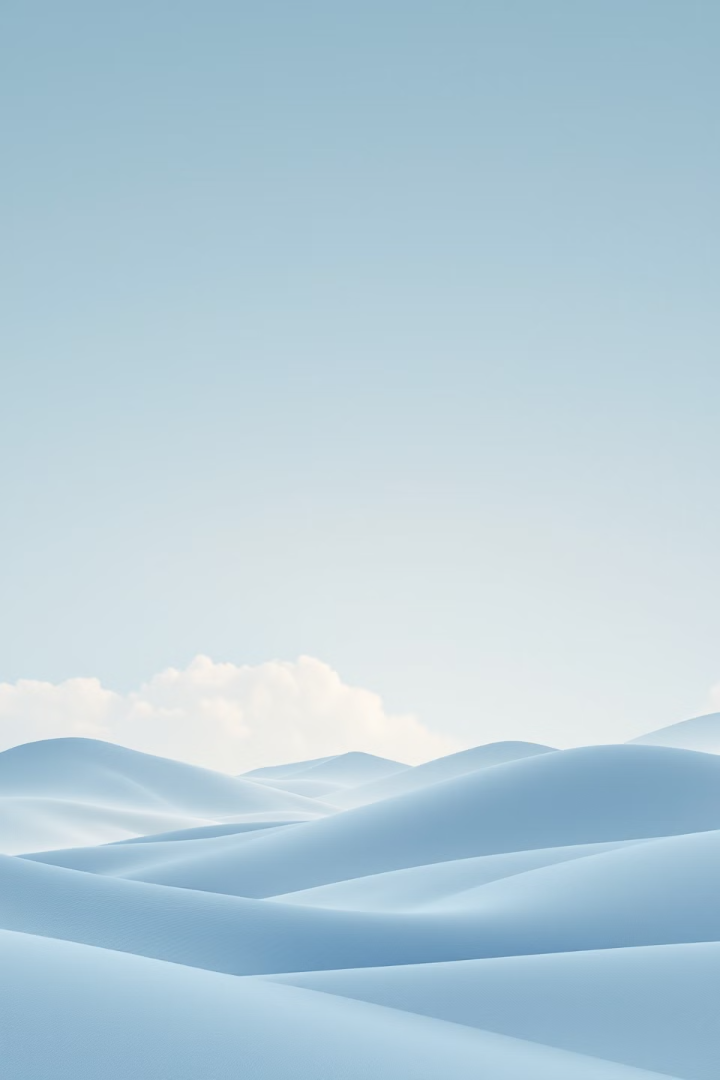 Principle 5: Working Effectively
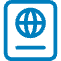 Informed Decisions
Ensure charity trustees have all the facts they need to make informed decisions at board meetings, and accurately record these decisions in the meeting minutes.
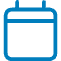 Term Limits
Consider introducing term limits for charity trustees, with a suggested maximum of nine years in total, to promote fresh perspectives and ideas.
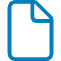 Trustee Recruitment
Recruit suitable new charity trustees as necessary and ensure they receive a comprehensive induction to their role and responsibilities.
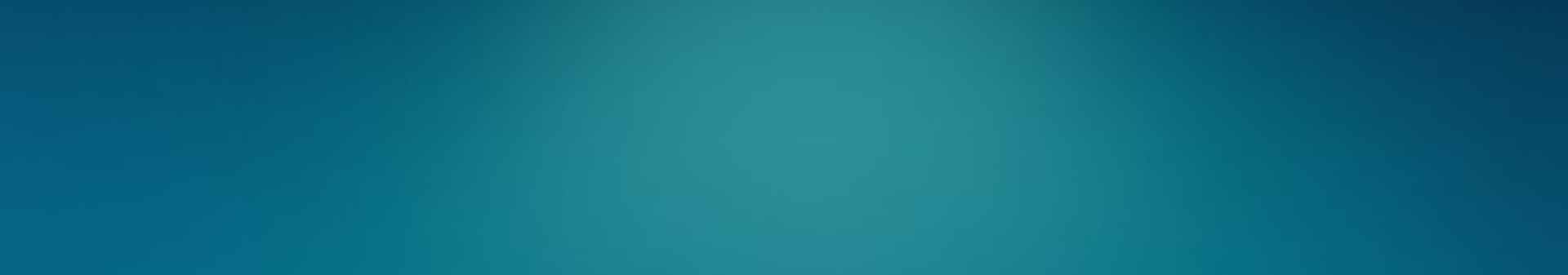 Principle 5 Further Details
Trustee Understanding
Issue Resolution
1
2
Ensure all trustees comprehend their role, the charity's governing document, and the principles outlined in this Governance Code.
Commit to addressing problems and emerging matters promptly and in the best interests of the charity.
Board Review
Informed Decision-Making
3
4
Periodically evaluate the Board's operations and make any necessary improvements to enhance effectiveness.
Provide board packs with sufficient notice, including all relevant reports and explanatory papers, to enable informed decision-making.
Principle 5 Additional Considerations
Trustee Succession Planning
Comprehensive Induction
Regular Board Evaluations
Ensure your charity has a clear plan for onboarding new trustees and maintaining board diversity. This will help ensure continuity and fresh perspectives.
Provide new trustees with a thorough onboarding programme to familiarise them with the charity's mission, governance, and operations. This will empower them to contribute effectively.
Regularly review your board's effectiveness, adherence to the code of conduct, and the structure of any sub-committees. This will identify areas for improvement.
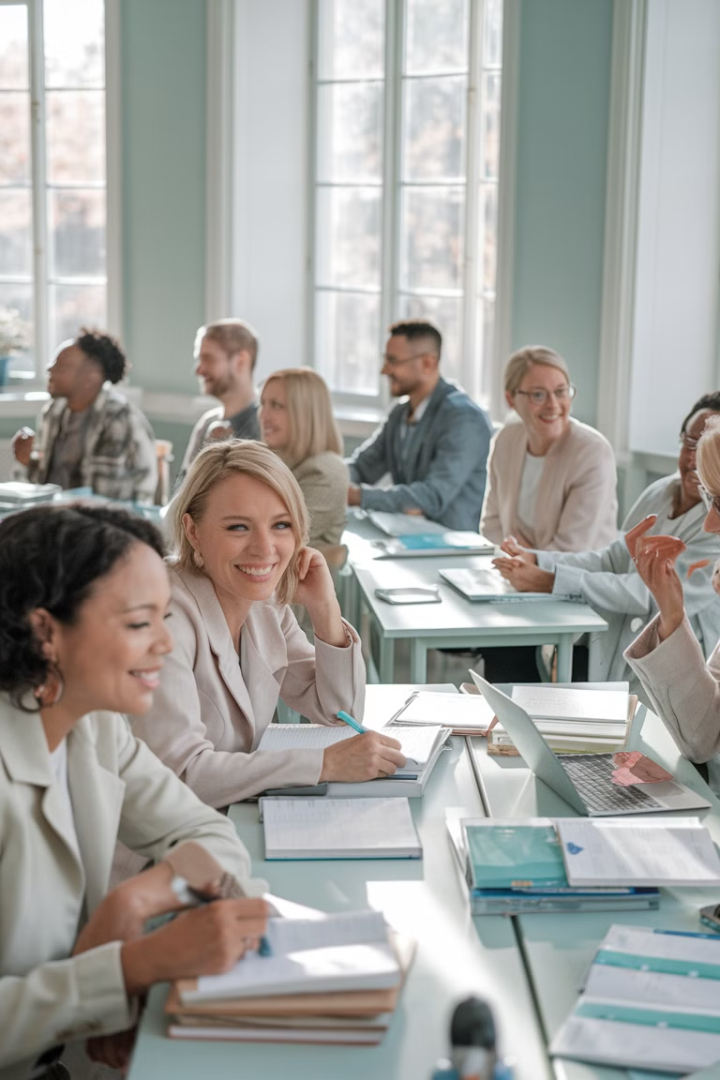 Principle 5 Skills Development
Skills Audits
Targeted Training
Regularly assess the skills and expertise of your charity's trustees and staff. Identify any gaps or areas for improvement.
Provide appropriate training and development opportunities to build the necessary competencies within your team.
Recruit for Gaps
If needed, recruit new trustees with the right skills to fill any competency gaps on your charity's board.
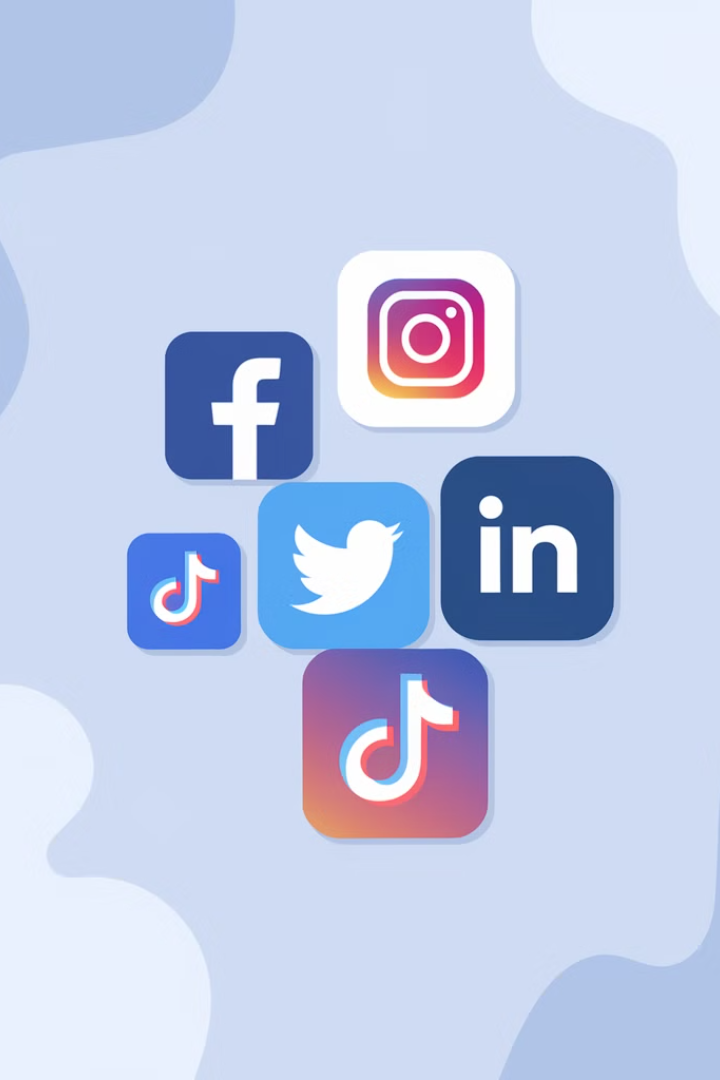 Principle 6: Being accountable
Transparency
Stakeholder Engagement
Ensure your charity's name and Registered Charity Number are clearly displayed on all written materials, including your website, social media, and email communications.
Identify your key stakeholders and establish effective communication channels to keep them informed and involved in your planning, decision-making, and review processes.
Inclusive Governance
Consider ways to include stakeholders, such as donors, beneficiaries, and the local community, in your charity's governance to promote transparency and accountability.
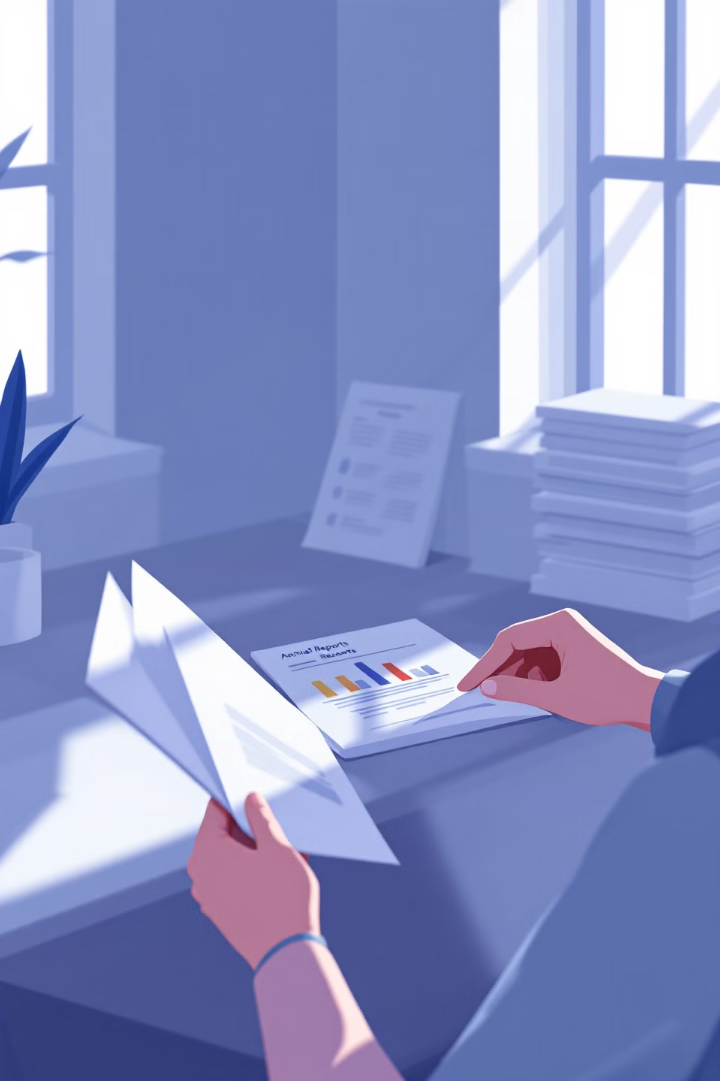 Principle 6: Being Accountable
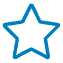 Handle Queries, Comments and Complaints
Establish a clear procedure for responding to queries, comments and complaints from stakeholders and the public.
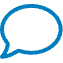 Reporting to Funders
Fulfil the reporting requirements of all public and private funders and donors to ensure transparency.
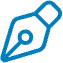 Publish Full Accounts
Produce comprehensive financial accounts and annual reports, and make them easily accessible to everyone.
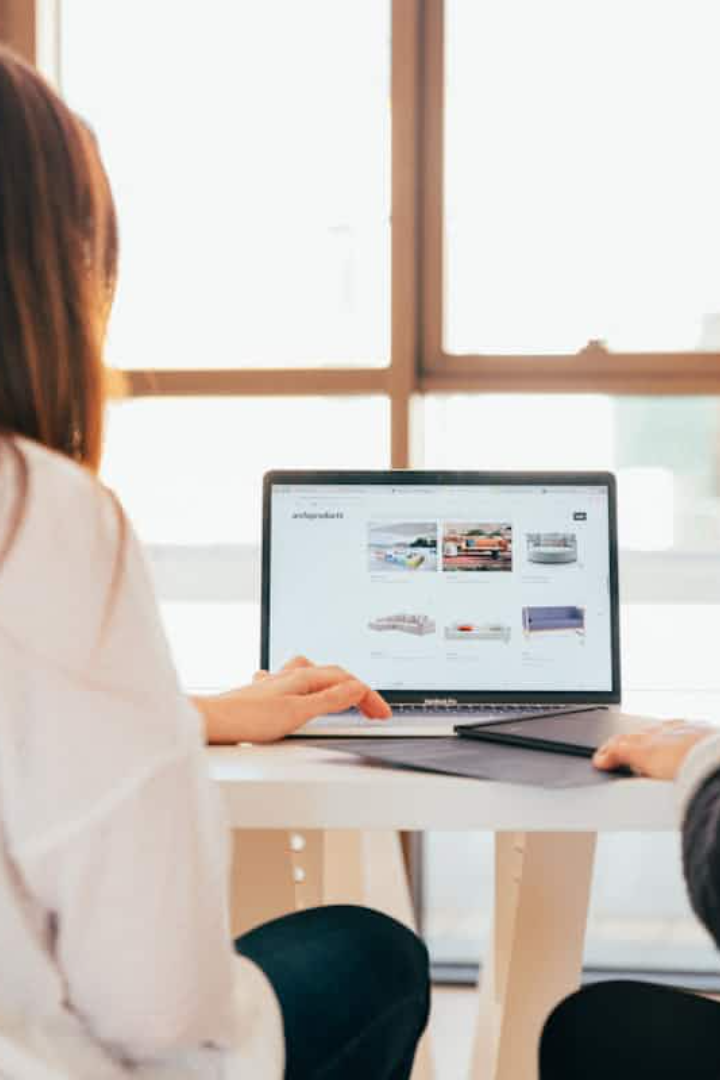 Conclusion
The Governance Code sets clear principles and standards for charities in Ireland to uphold the highest levels of transparency, accountability, and good governance. By following these principles, charities can build trust with the public and ensure their organisation is effectively delivering on its charitable purpose.